Cell Energy (Photosynthesis and Respiration) Notes
Energy:
Energy for living things comes from food.  Originally, the energy in food comes from the sun.
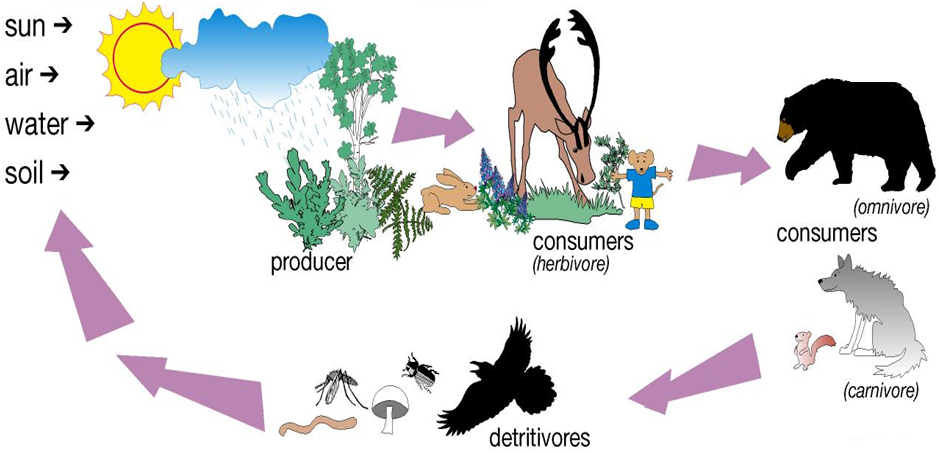 Organisms that use light energy from the sun to produce food—autotrophs (auto = self)
	Ex: plants and some microorganisms (some bacteria and protists)
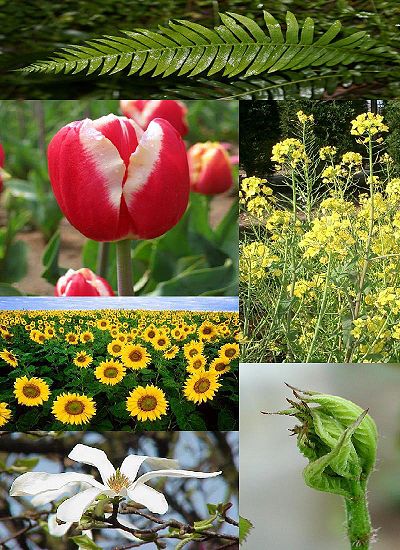 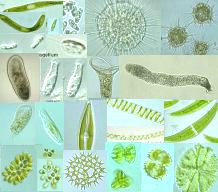 Organisms that CANNOT use the sun’s energy to make food—heterotrophs
	Ex: animals and most microorganisms
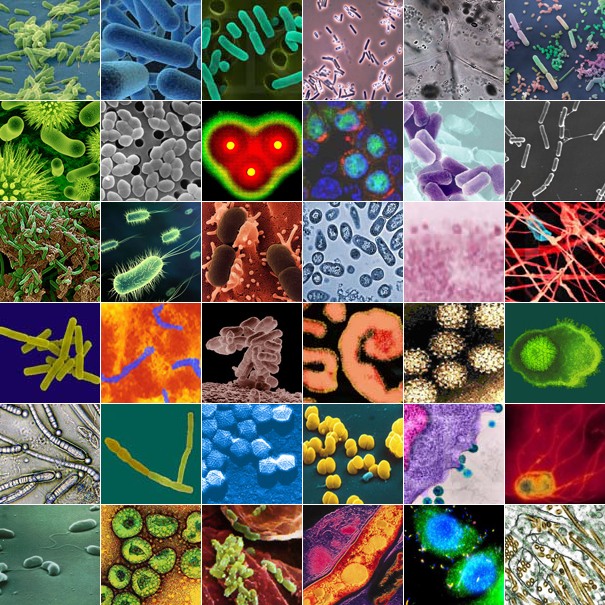 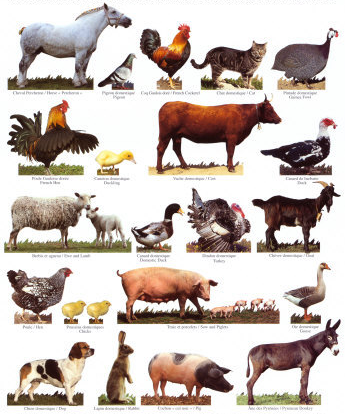 Photosynthesis:
Photosynthesis is the process by which the energy of sunlight is converted into the energy of glucose
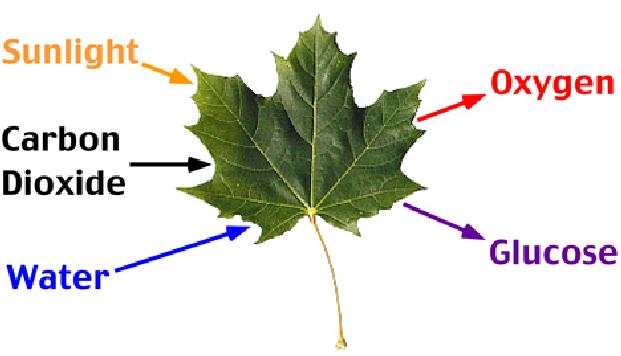 Photosynthesis occurs in the chloroplasts of plants
Light absorbing compound is a pigment—pigments absorb some wavelengths of light and reflect others—the color our eyes see is the color that the pigment reflects
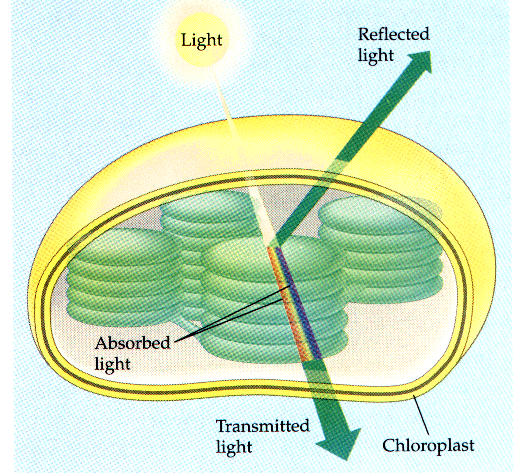 Chlorophyll is the pigment inside the chloroplast the absorbs light for photosynthesis
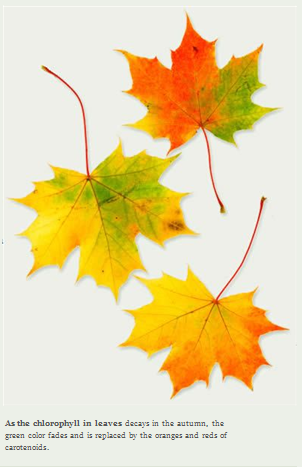 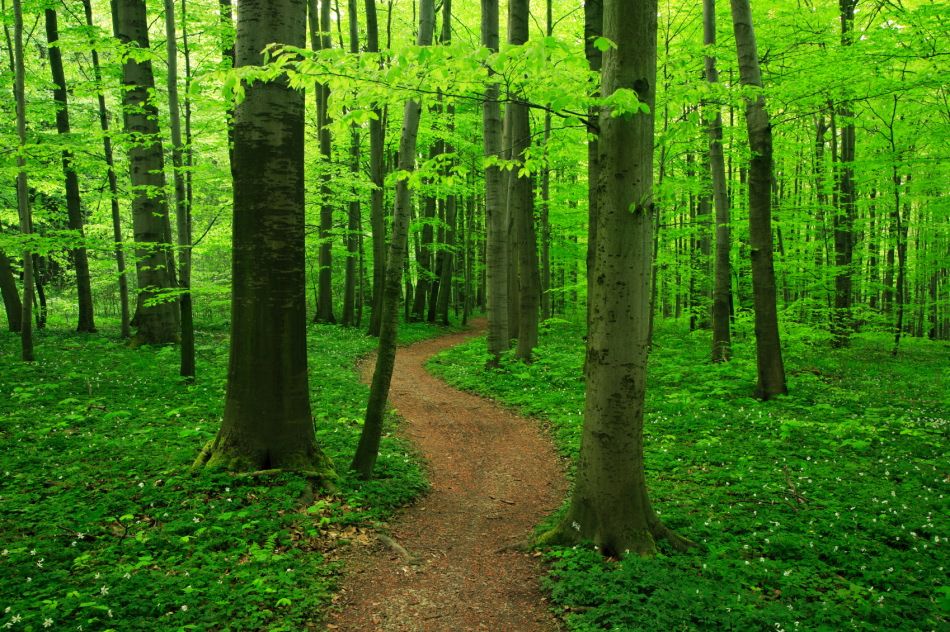 As the chlorophyll in leaves decays in the autumn, the green color fades and is replaced by the oranges and reds of carotenoids.
General formula for photosynthesis:
carbon dioxide  +  water  +  light                         glucose  +  oxygen
               (Reactants)                                  (Product)
6CO2  +  6H2O  +  light                         C6H12O6  +  6O2
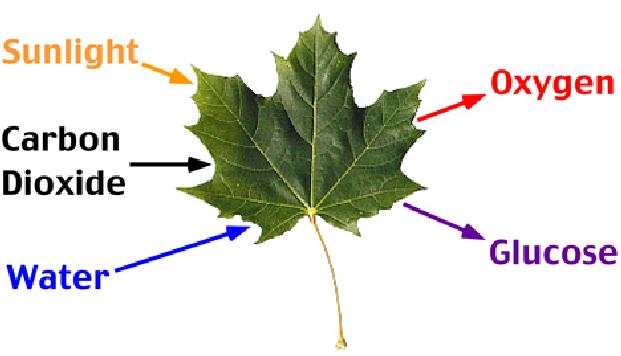 Cellular Respiration: (2 kinds—Aerobic and Anaerobic)
Cellular respiration is the process by which the energy of glucose is released in the cell to be used for life processes (movement, breathing, blood circulation, etc…)
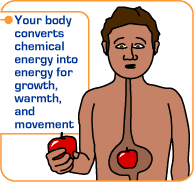 Cells require a constant source of energy for life processes but keep only a small amount of ATP on hand. Cells can regenerate ATP as needed by using the energy stored in foods like glucose.

The energy stored in glucose by photosynthesis is released by cellular respiration and repackaged into the energy of ATP.
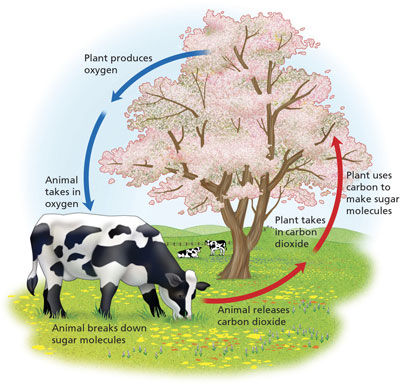 Respiration occurs in ALL cells and can take place either with or without oxygen present.
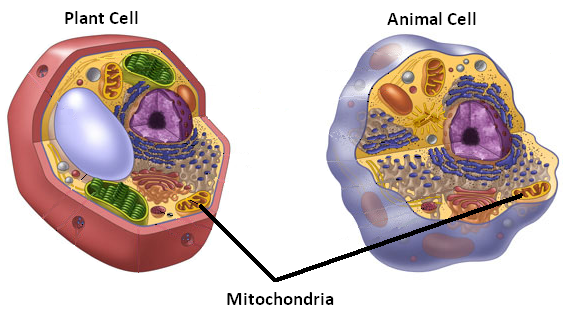 Aerobic Respiration: requires oxygen
Occurs in the mitochondria of the cell
General formula for aerobic respiration:
C6H12O6  +  6O2                                                6 CO2  +  6H2O + Energy
       (Reactants)                                                                     (Product)
glucose  +  oxygen                             carbon dioxide  +  water  +  energy
Anaerobic Respiration:  occurs when no oxygen is available to the cell (2 kinds: Alcoholic and Lactic Acid)
Also called fermentation which occurs when cells release energy from food without using oxygen.
There are 2 types of fermentation: Alcohol and Lactic Acid
Alcoholic fermentation—occurs in bacteria, yeast, and plants. 
It produces alcohol, carbon dioxide and a small amount of energy.
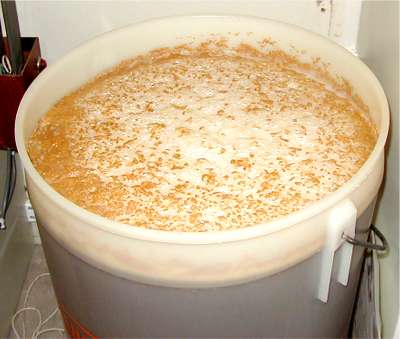 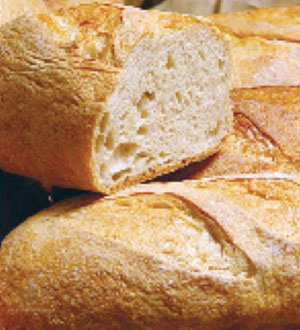 Lactic acid fermentation—occurs in muscle cells 
	Lactic acid is produced in the muscles during rapid exercise when the body cannot supply enough oxygen to the tissues—causes burning sensation in muscles
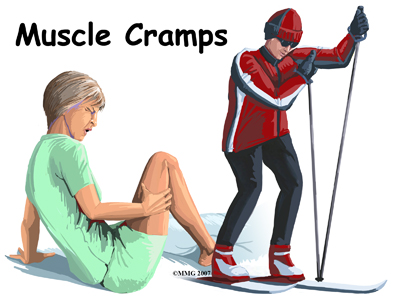